Progress on ET Pilot Sector and its futureET – CERN collaboration
Luigi SCIBILE on behalf of the ET-CERN Collaboration
XIV ET Symposium, Maastricht, 06-10 May 2024
CERN activities on ET beampipe vacuum
Q1 (January)
Peer review of the pilot sector
Q4
Start construction of the ET beampipe pilot sector
Collaboration
agreement 
CERN-INFN-NIKHEF
Q4 
Official start of the activities
Q4
Writing of TDR
2022
2019
2020
2021
2023
2024
2025
Addendum on
CERN contribution to ET beampipes
IFAE joins the collaboration agreement
Q3-Q4
Preliminary vacuum pipe TDR [ET-PP]
The main objectives are:

Coordinate the contributions of all parties involved in the study of ET beampipes.

Design, manufacture, assemble, and test a pilot sector of the selected ET beampipe vacuum systems.

Preparing and writing the ‘Technical Design Report’ for the vacuum systems of the ET’s arms, including cost estimations. 

Contact and sharing of information with the Cosmic Explorer community.
Courtesy of Carlo Scarcia
XIV ET Symposium, Maastricht, 06-10 May 2024
Luigi SCIBILE for the ET-CERN collaboration
2
ET pilot sector
The pilot sector aims to test the design, fabrication, installation and commissioning of the proposed beampipes and support system. It also aims to compare the feasibility of a selected number of technical choices.
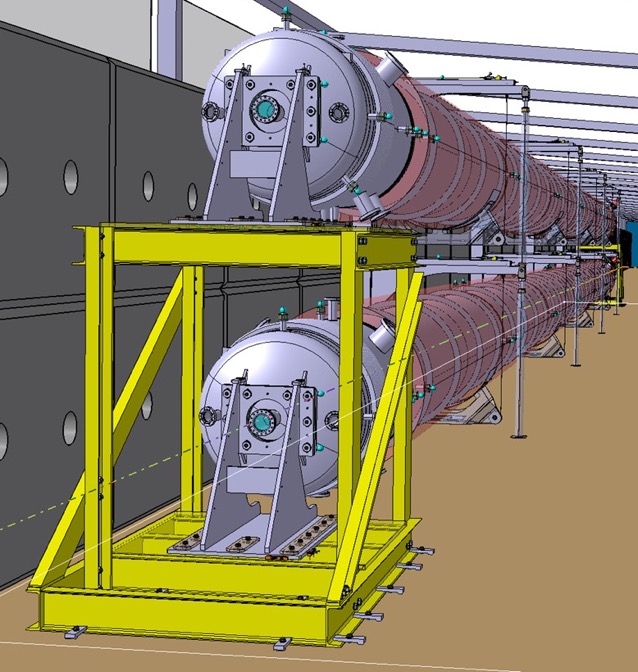 Q1 2024 (January)
Project peer reviewed (international experts panel) with recommendations.
Q2-Q4 2024
Manufacturing and procurement of the ancillary components/equipment.
From Q4 2024/Q1 2025
Start of installation of a 
AISI 441 VIRGO-like pipe Ø 1.08 m x 4 mm x 36 m
Courtesy of Carlo Scarcia
XIV ET Symposium, Maastricht, 06-10 May 2024
Luigi SCIBILE for the ET-CERN collaboration
3
ET Pilot sector - Organisation
WP8
WP1
WP2
WP4
WP3
WP6
WP2
WP5
WP7
Overall Coordination
Metallurgical analysis team
+
Fabrication team
+
Mechanical design team/ Integration
+
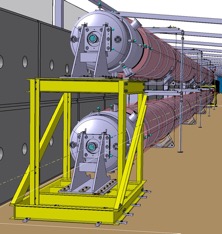 CERN’s metallurgy and mechanical measurement labs
CERN’s workshop and subcontracting service
CERN design office
Vacuum system and bakeout
+
Infrastructure, logistics and coordination
+
Post manufacturing Chemical cleaning
+
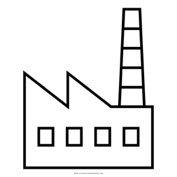 CERN’s surface finishing facility and chemical/surface analysis labs
CERN’s vacuum labs
CERN’s site services
Manufacturing
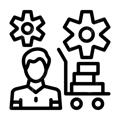 Suppliers
XIV ET Symposium, Maastricht, 06-10 May 2024
Luigi SCIBILE for the ET-CERN collaboration
4
ET pilot sector – Procurement and manufacturing
Manufacturing/Procurement
Materials and compontents procurement
ET Pilot sectors parts
AISI 441 Materials
Beampipe sections
Endcaps, Pumping modules
CERN workshops
Support system
CERN frame contract
Bellows (AISI 316L)
CERN stores
Valves, pumps, instrumentation
Thermal insulation and Bakeout systems
CERN Stores
CERN frame contracts 
Small orders
Monitoring and control system
Assembled by CERN
XIV ET Symposium, Maastricht, 06-10 May 2024
Luigi SCIBILE for the ET-CERN collaboration
5
ET pilot sector – Procurement and manufacturing
Manufacturing/Procurement
Materials and compontents procurement
ET Pilot sectors parts
100%
AISI 441 Materials
End Q4-24
Beampipe sections
End Q4-24
Endcaps, Pumping modules
CERN workshops
End Q3-24
Support system
CERN frame contract
100%
End Q4-24
Bellows (AISI 316L)
CERN stores
Valves, pumps, instrumentation
75%
Thermal insulation and Bakeout systems
CERN Stores
CERN frame contracts 
Small orders
End Q1-25
Monitoring and control system
Assembled by CERN
XIV ET Symposium, Maastricht, 06-10 May 2024
Luigi SCIBILE for the ET-CERN collaboration
6
ET pilot sector – Procurement and manufacturing
ET Pilot sectors parts
AISI 441 Materials
Beampipe sections
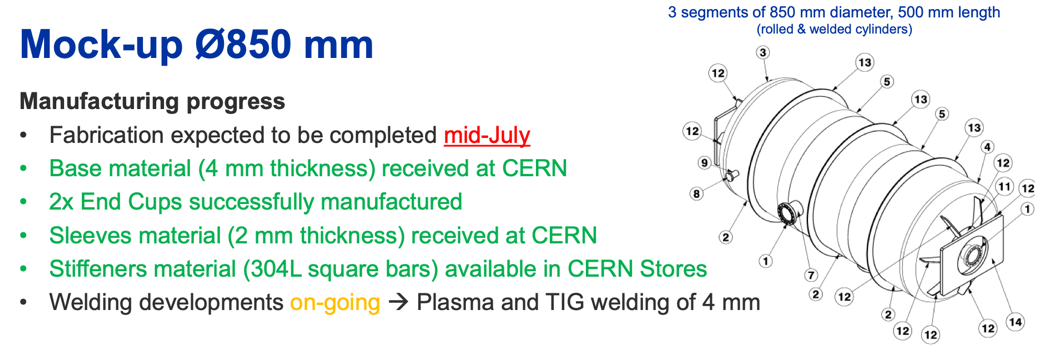 Endcaps, Pumping modules
Support system
Bellows (AISI 316L)
Valves, pumps, instrumentation
Courtesy of M. Dakshinamurthy and A. T. Pérez
Thermal insulation and Bakeout systems
Monitoring and control system
XIV ET Symposium, Maastricht, 06-10 May 2024
Luigi SCIBILE for the ET-CERN collaboration
7
ET pilot sector – Procurement and manufacturing
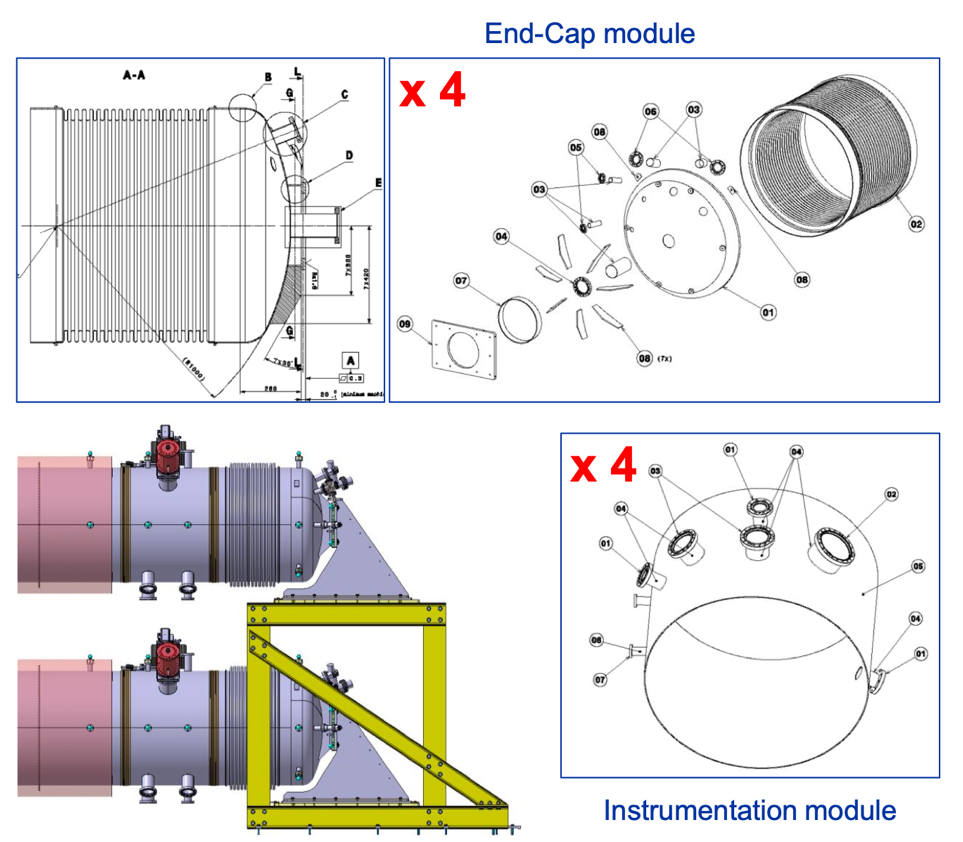 ET Pilot sectors parts
AISI 441 Materials
Beampipe sections
Endcaps, Pumping modules
Support system
Bellows (AISI 316L)
Valves, pumps, instrumentation
Thermal insulation and Bakeout systems
Monitoring and control system
Courtesy of G. Favre
XIV ET Symposium, Maastricht, 06-10 May 2024
Luigi SCIBILE for the ET-CERN collaboration
8
ET pilot sector – Procurement and manufacturing
ET Pilot sectors parts
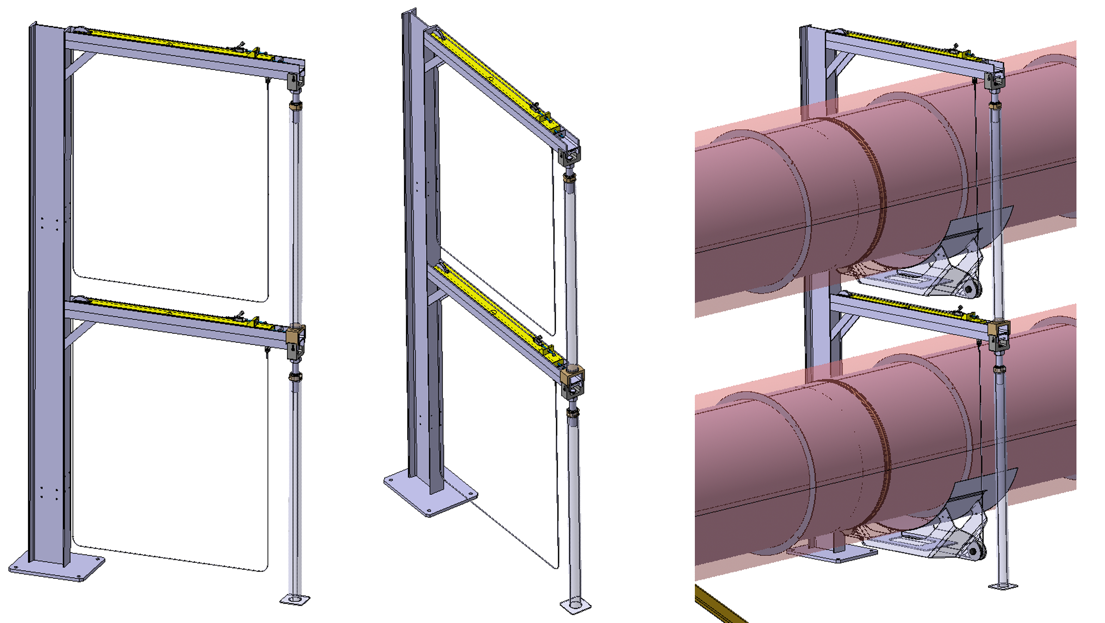 AISI 441 Materials
Beampipe sections
Endcaps, Pumping modules
Support system
Bellows (AISI 316L)
Valves, pumps, instrumentation
Thermal insulation and Bakeout systems
Courtesy of C. Garion, L. Gentini
Monitoring and control system
XIV ET Symposium, Maastricht, 06-10 May 2024
Luigi SCIBILE for the ET-CERN collaboration
9
ET pilot sector – Procurement and manufacturing
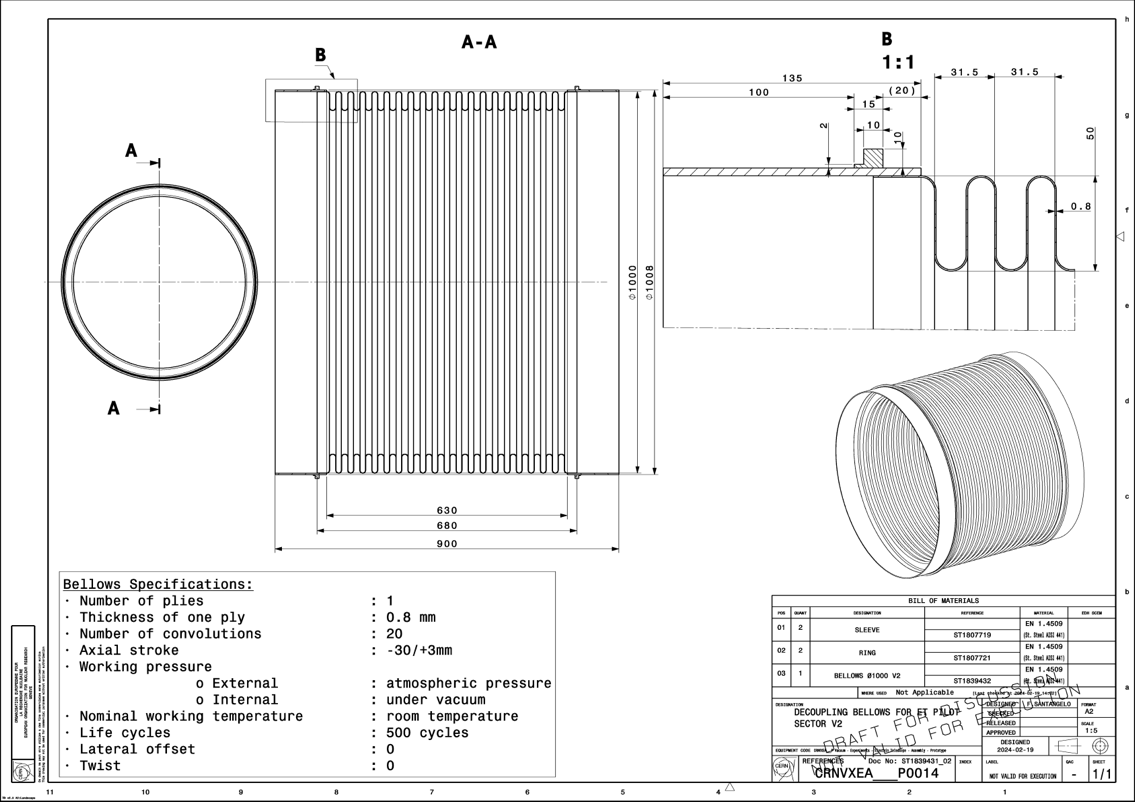 ET Pilot sectors parts
AISI 441 Materials
Beampipe sections
Endcaps, Pumping modules
Support system
Bellows (AISI 316L)
Valves, pumps, instrumentation
Thermal insulation and Bakeout systems
Monitoring and control system
Courtesy of C. Garion
XIV ET Symposium, Maastricht, 06-10 May 2024
Luigi SCIBILE for the ET-CERN collaboration
10
ET pilot sector – Logistics
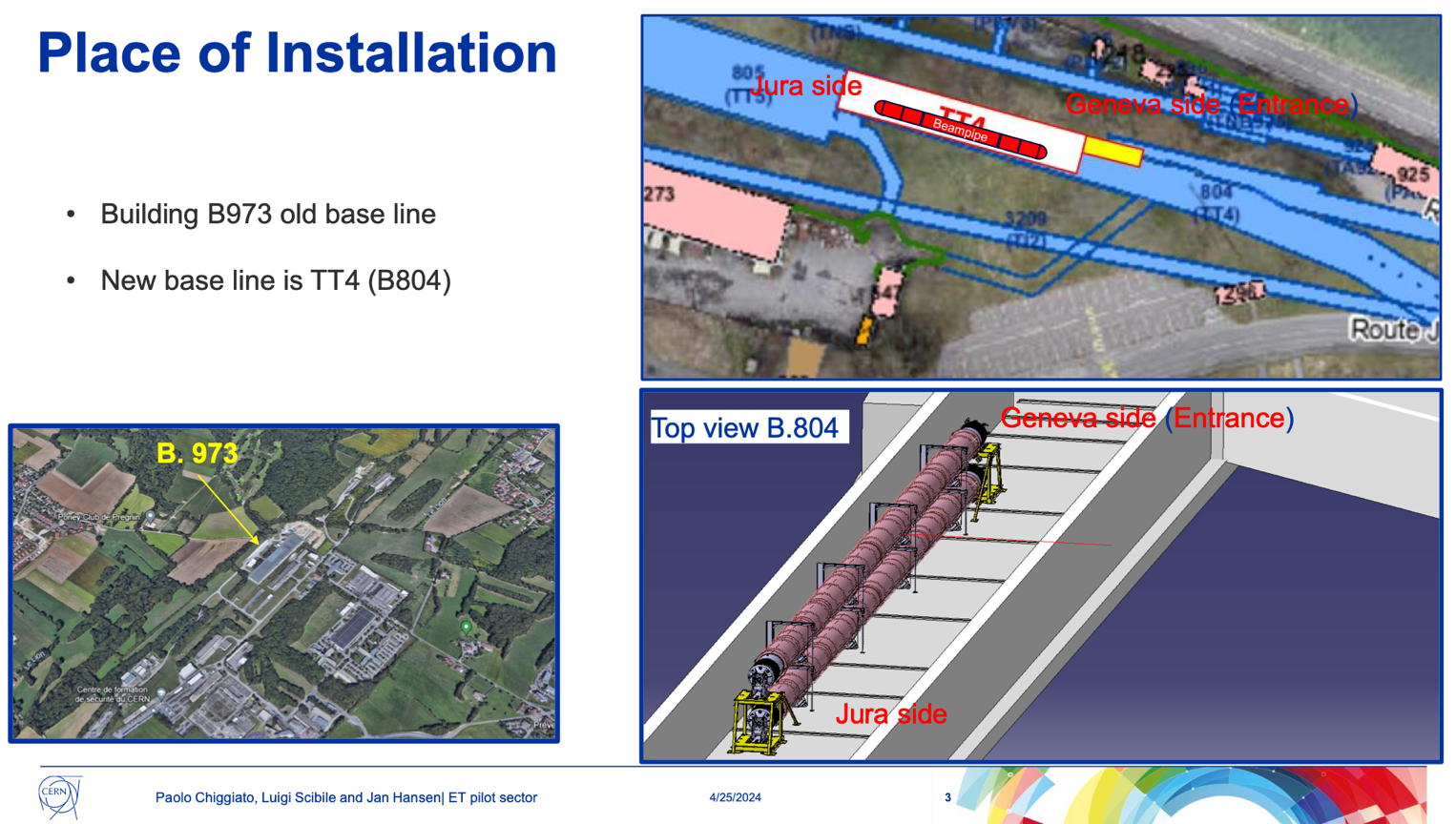 Courtesy of J. Hansen
XIV ET Symposium, Maastricht, 06-10 May 2024
Luigi SCIBILE for the ET-CERN collaboration
11
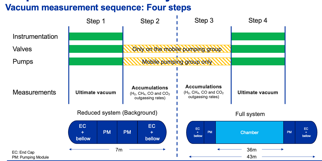 ET pilot sector – Logistics for step 1
ET Pilot sectors parts
Welding
Installation
Alignment
Measurements
STEP 1
Cleaning
Vacuum
firing
Cleaning
Installation
Installation
Installation
BAKEOUT
Leak tests
(Dimensions not to scale)
AISI 441 Materials
Beampipe sections
EC
Bellow
PM
PM
Bellow
EC
Endcaps, Pumping modules
Materials and compontents procurement
Manufacturing/Procurement
Support system
Bellows (AISI 316L)
1
Valves, pumps, instrumentation
Thermal insulation and Bakeout systems
Time
Monitoring and control system
XIV ET Symposium, Maastricht, 06-10 May 2024
Luigi SCIBILE for the ET-CERN collaboration
12
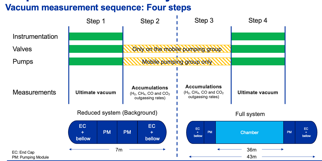 ET pilot sector – Logistics for STEP 2
De-install instrumentation, valves and pumps
ET Pilot sectors parts
Measurements
STEP 2
(Dimensions not to scale)
AISI 441 Materials
Beampipe sections
EC
Bellow
PM
PM
Bellow
EC
Endcaps, Pumping modules
Materials and compontents procurement
Manufacturing/Procurement
Support system
Bellows (AISI 316L)
2
Valves, pumps, instrumentation
Thermal insulation and Bakeout systems
Time
Monitoring and control system
XIV ET Symposium, Maastricht, 06-10 May 2024
Luigi SCIBILE for the ET-CERN collaboration
13
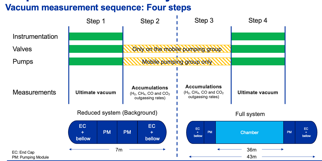 ET pilot sector – Logistics for STEP 3/4
ET Pilot sectors parts
CUT
SPLIT
(Dimensions not to scale)
(Dimensions not to scale)
AISI 441 Materials
Beampipe sections
Bellow
EC
Bellow
PM
PM
Bellow
PM
Bellow
EC
PM
EC
EC
Endcaps, Pumping modules
Materials and compontents procurement
Manufacturing/Procurement
Support system
Bellows (AISI 316L)
Valves, pumps, instrumentation
Thermal insulation and Bakeout systems
Time
Monitoring and control system
XIV ET Symposium, Maastricht, 06-10 May 2024
Luigi SCIBILE for the ET-CERN collaboration
14
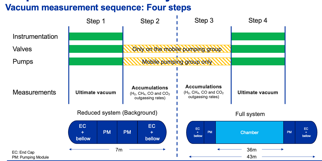 ET pilot sector – Logistics for STEP 3&4
Re-install instrumentation, valves and pumps
ET Pilot sectors parts
Welding
Alignment
Measurements
STEP 3
Measurements
STEP 4
Cleaning
Installation
Installation
BAKEOUT
Leak tests
(Dimensions not to scale)
AISI 441 Materials
Beampipe sections
BS
Bellow
PM
Bellow
EC
PM
BS
EC
BS
BS
BS
BS
Endcaps, Pumping modules
Materials and compontents procurement
Manufacturing/Procurement
Support system
Bellows (AISI 316L)
4
3
Valves, pumps, instrumentation
Thermal insulation and Bakeout systems
Time
Monitoring and control system
XIV ET Symposium, Maastricht, 06-10 May 2024
Luigi SCIBILE for the ET-CERN collaboration
15
ET pilot sector – Main milestones
Q1, 2023
Q4, 2023
Q1, 2024
Q2, 2024
Q3, 2024
Q4, 2024
Q1, 2025
Q2, 2025
Q3, 2025
Q4, 2025
Q1, 2026
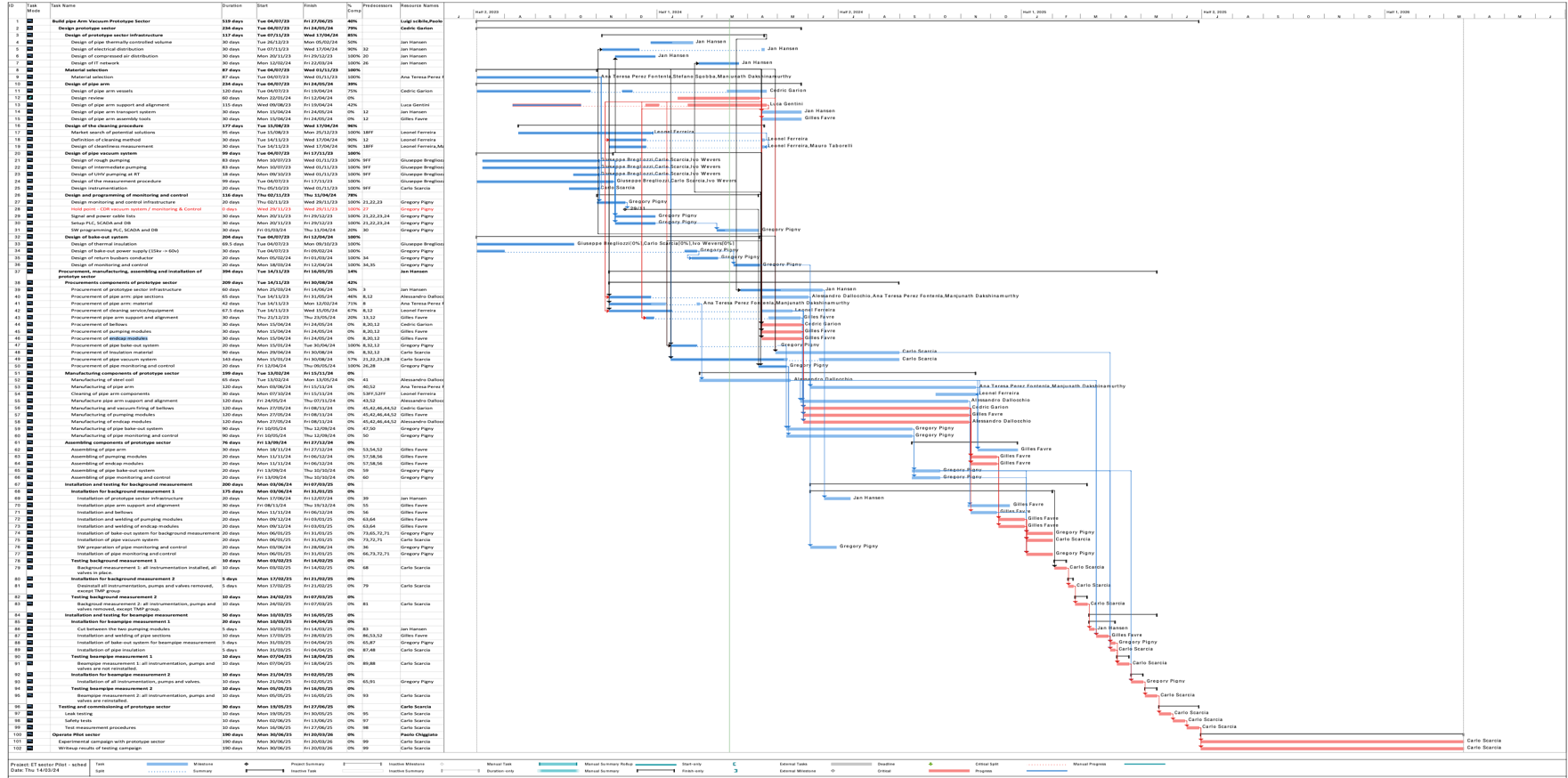 29/02/2024 – Start the procurement process
OK for the Material – (see next slide)
Mid Q2 – Start manufacturing
On the critical path!!!
Q3, 2024 – Start installation of infrastructure 
TT4 new location – to be prepared before installation.
Q3/Q4 – Preliminary vacuum pipe TDR [ET-PP]
Data available.
Mid/End Q4 – All procured parts @ CERN
Some parts on the critical path!!!
Except Pipe sectors ~ 2 months slac.
End Q4 – Tunnel ready for installation
On the critical path!!!
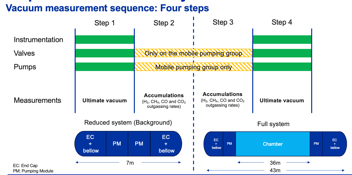 Mid Q1 2025 – Start vacuum measurement sequence
Planning for success!
Courtesy of Carlo Scarcia
XIV ET Symposium, Maastricht, 06-10 May 2024
Luigi SCIBILE for the ET-CERN collaboration
16
ET pilot sector – Alignment
Contact established with CERN alignment and survey services.
Request for support during the installation sequence in TT4 (see also next slide):
Trace the floor plan before installation of the supports  
Help with the alignment of the vacuum supports during installation 
Help with the alignment of  vacuum chambers with respect to the end supports before welding. 
Check the position of the chambers when the system is under vacuum. 





Started discussions for the alignment techniques for the 10km installation.
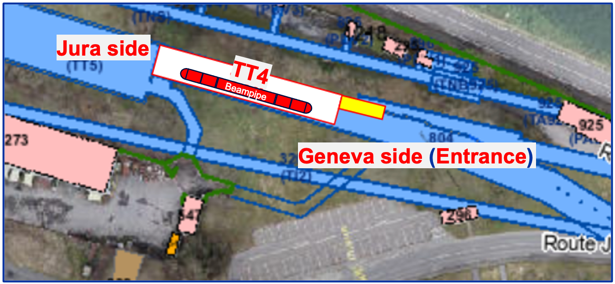 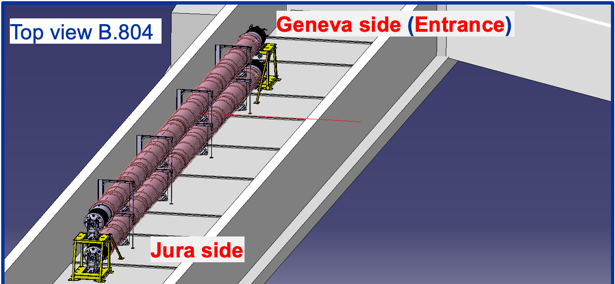 XIV ET Symposium, Maastricht, 06-10 May 2024
Luigi SCIBILE for the ET-CERN collaboration
17
ET pilot sector – Alignment planning
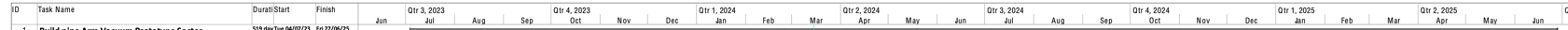 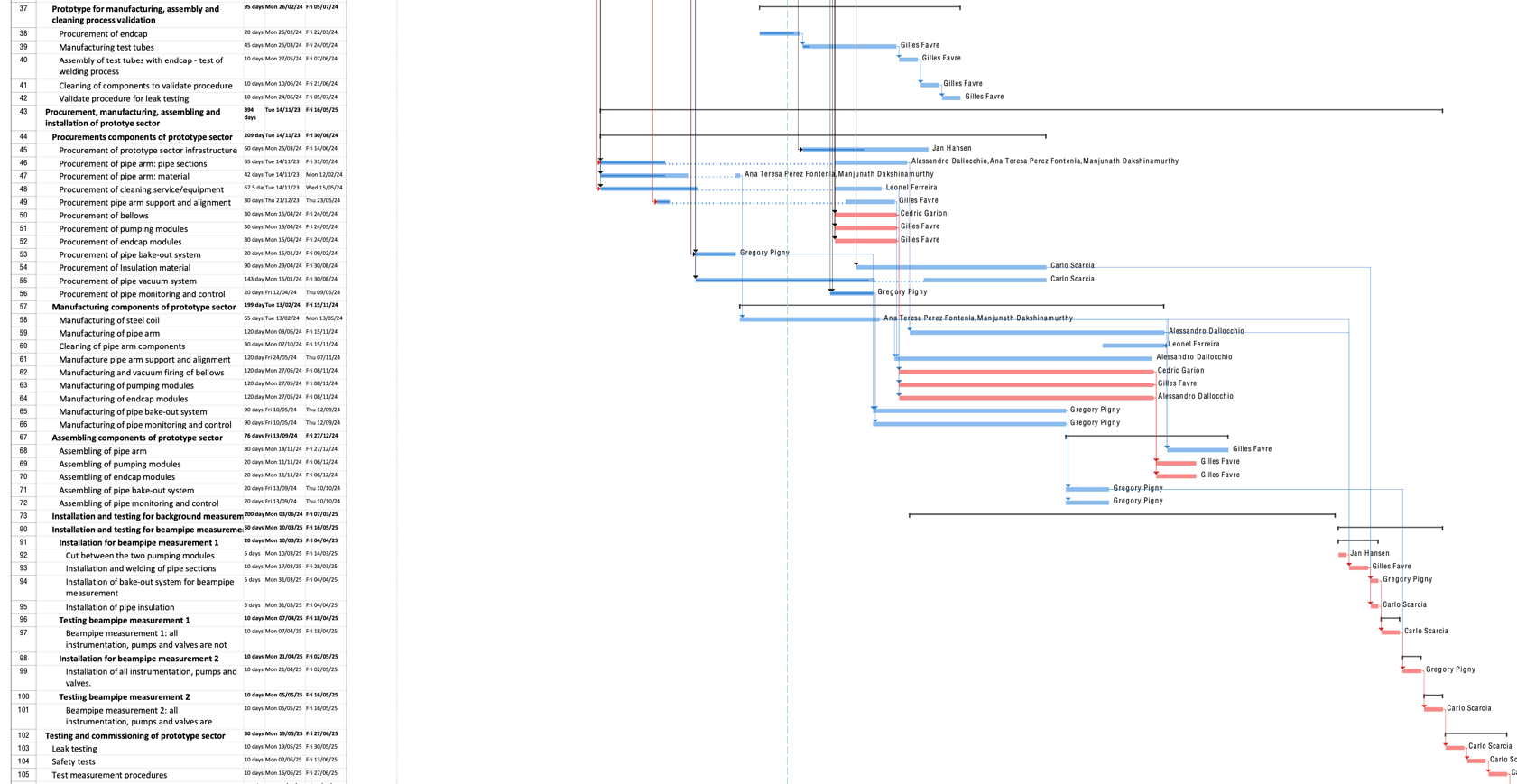 October/November 2024 - Trace the floor plan based on an integration drawings
November 2024 - Help with the alignment of the vacuum supports during installation
December 2024 - Geometrical verification of the chambers and baffles after fabrication and before installation.
January 2024 + June 2025 - Align vacuum chambers with respect to a drawing before welding and after welding.
Second pipe non shown yet on the schedule
April/May 2025 - Check the position of the chambers when the system is under vacuum and baked.
XIV ET Symposium, Maastricht, 06-10 May 2024
Luigi SCIBILE for the ET-CERN collaboration
18
Interfaces/Interferences between the beampipe and the tunnel: cross section
Space required for the supporting structure, for welding and future inspections (min 500mm), for gate valves,  for pumping modules and related control units (depending on design installation).
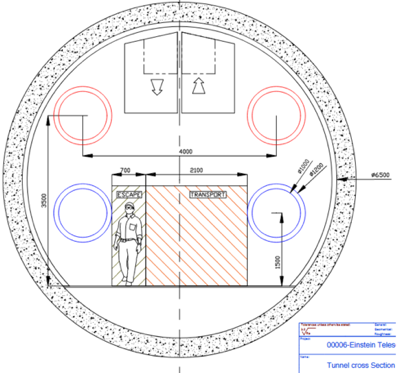 500
500
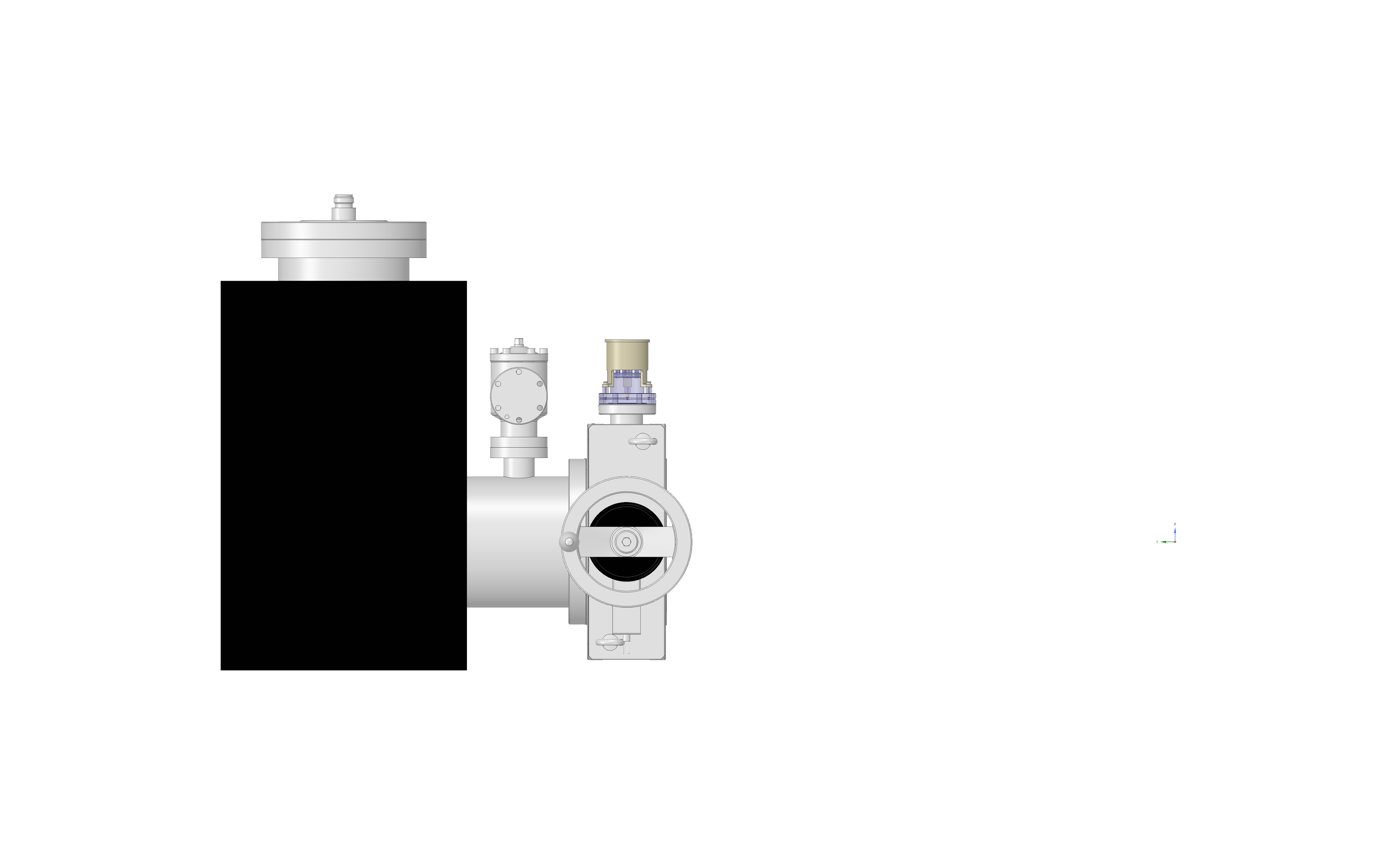 800
800
800
1100
2720
2720
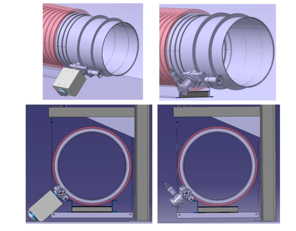 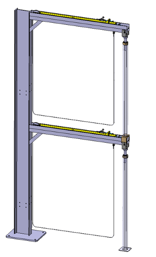 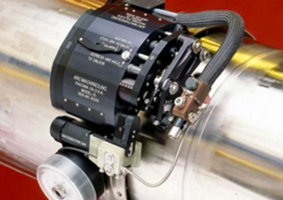 1100
1100
2180
Fire fighting equipment (water - DN200 pipe?)
Cable trays for communication equipment?
Ventilation and smoke extraction? 
Presence of alcoves/enlargements?
Minimum safety distance between tubes and wall?
XIV ET Symposium, Maastricht, 06-10 May 2024
Luigi SCIBILE for the ET-CERN collaboration
19
Interfaces/Interferences between the beampipe and the tunnel: cross section
Space required for sectional gate valves (DN1000)
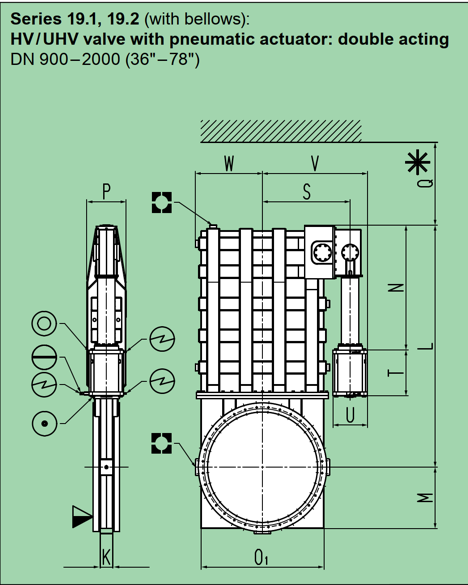 1565 (W+V) x 2751 (L +M) x 356 (P) mm
 + 140 mm (Q)
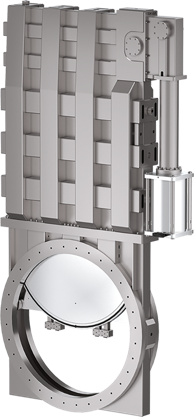 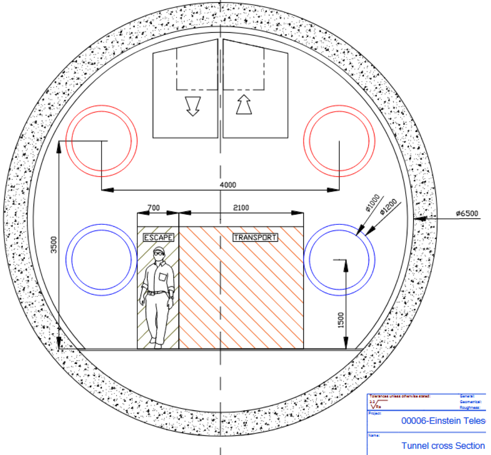 800
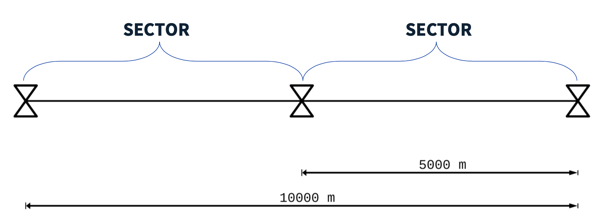 1100
XIV ET Symposium, Maastricht, 06-10 May 2024
Luigi SCIBILE for the ET-CERN collaboration
20
ET – CERN to be proposed future scope extension
Test of beampipe other than AISI 441 4mm VIRGO-like.
Prepare the framework for other beampipe solutions to be tested in the same environment.
Purchase a gate valve and carry out the mechanical integration studies, the UHV caracterization inclusing the conditioning and outgassing rate measurements.
Workout the detailed integration with the civil engineering.
Study alignment techniques for the 10km assembly and installation and eventual optimisations of the support system.
Design of leak detection systems for the manufacturing, installation and final system.
Design the detailed procedures for the installation and commissioning in the final ET tunnel design.
Study for the control of dust during all assembly and installation processes.
Carry out the baffle material outgassing studies and its integration and alignment in the ET final tubes.
Open to discuss, via ETO, the possibility to carry out other type of tests.
Update the TDR and costing in line with general ET timeline.
XIV ET Symposium, Maastricht, 06-10 May 2024
Luigi SCIBILE for the ET-CERN collaboration
21
ET pilot sector: peer review recommendations
See Carlo’s Presentation
XIV ET Symposium, Maastricht, 06-10 May 2024
Luigi SCIBILE for the ET-CERN collaboration
22